Cultural Competence in GBV Research – lessons from four countriesPaul Miller, PhDProfessor of Educational Leadership & Social JusticePrincipal Consultant & Director, Educational Equity Services
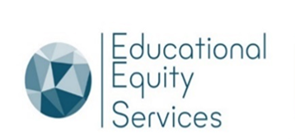 What is cultural competence in research?
Cultural competence refers to an awareness of the unique and defining characteristics of the population/s from which researchers wish to participants (e.g.: gender, location, age, ethnicity, SES, etc) 
Cultural  competence  includes  identifying and understanding social, cultural and other influences on participants’ beliefs and behaviours. 
Cultural  competence  therefore  encompasses  a  researcher’s  understanding  of  his/her  study  participants,  and this awareness is manifested in the design, conduct and interpretation of findings.
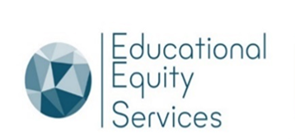 Why does it matter?
Cultural  competence  plays  a  critical  role  in  study design  and  implementation  processes,  including  the  development  of  research  questions  and  hypotheses,outreach  and  recruitment  strategies, consent activities, data collection                protocols, analysing and  interpreting  findings,  drawing conclusions and               presenting the results. 
Cultural competence promotes and provides cultural congruence (respect for and appreciation of participants’ unique characteristics, etc) and helps to ensure the research can be  adapted to meet the target population’s social, cultural and linguistic needs. 
Depending on the type  of  research,  cultural  competence  can  be  crucial  to      successfully  recruiting  and  retaining  diverse  individuals as study subjects.
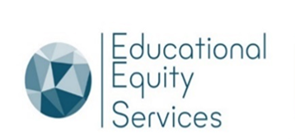 Access
India: the collaborating institution had to sign a Memorandum of Understanding with the State government as well as a permission letter from the Education Department of the Municipal Corporation of Mumbai before permission was granted to approach schools, 
Jamaica: two separate ministry approvals were required (Ministry of Health and Ministry of Education, Youth & Information). 
UK: school leaders are free to decide which [research] projects to support.
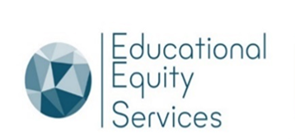 Access
Uganda: “At national level, we obtained clearance from the Uganda Ministry of Education and Sports (MOES) and Kampala Capital City Authority (KCAA) to access schools in the city. We then moved to the districts, where we approached the Chief Administrative Officers (CAOs)-the heads of the technical wing at the district) for approval. The CAOs typically referred us to the District education office for guidance on how to proceed. The officials in the district education office were very helpful in the sampling process. For schools in the Municipal Councils, additional authorization was obtained from both the Town Clerks and Principal Education Officers. From the local authorities the team directly approached the selected schools. Detailed explanation of the study was provided to the school administrators which they relied on to make a decision” (Uganda).
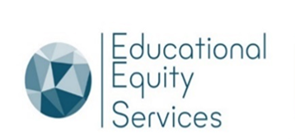 Advice
India: First is to have enough back ups… Second, fieldwork in India is a complicated process and requires dedicated workers whose primary focus should be on strategizing/liaising with not only institutions but also ministries and individuals who occupy positions of power. Third, understanding that every sector has its own set of gatekeepers and in the field of school education it is important to recognise the work of NGOs and CBOs and form alliances with them as well…..Additionally, access is only achievable when we are able to inform the gatekeepers about the relevance of the issue, however sometimes it is impossible for researchers to get access because of structural issues and because the people in power are disinterested in accepting change in the status quo. Knowing where to commit and where to let go is pivotal in gaining access to institutions.    
Uganda: It is important for the researchers to obtain clearance from the  responsible authorities at national and local levels [if required]. Secondly, building relationships with the school administrators in advance is critical.  It is also important to identify a contact person for the study at the school level. However, most schools in Uganda are understaffed, the teachers are underpaid and demotivated. Therefore, most of them are usually unwilling to take on any extra duties. Planning for ways to compensate for their time can help to boost their morale to support research activities.
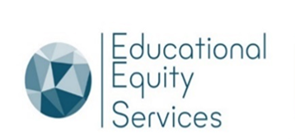 Advice
First thing I would say he would say that if you have plans to conduct research on vulnerable populations, such as children, you should anticipate wait time with getting permission or approval on the oversight bodies responsible for children…. Another factor that I think are another consideration is, when you're doing research or conducting research on a sensitive topic, such as Justice in abuse or violence, there might be some concern from where you want to access the population from or your sample from. We recall for some schools, they were perhaps not as willing to participate in the research, because of the sensitive nature of the topic and not wanting to be associated with this particular topic. Even though the research is anonymous, and the schools won't be named, etc, there might be some cultural sensitivity around certain topics where a person simply don't want to be associated with that sort of issue which may lead them to decline to participate or give access to the population that they that we want to access. Another consideration is there is a general level of mistrust… who are the persons that are trying to access information about them? So like, for instance, we found that we had questions from persons on the ground about is this research, a UK based research? Or is this research something that is in done in Jamaica from a Jamaican institution. Another issue concerns informed consent from parents. We had the opt out option, which became a little complicated. And in our culture, in our context, we are generally more familiar with opting in. So persons are more familiar with given consent…..
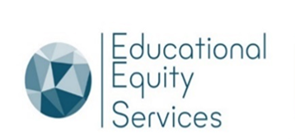 Effects of lack of cultural competence
(Bushy, 2008):
Lack  of  cultural  competence  among caregivers has been linked to health            disparities, decreased client satisfaction, and decreased  client adherence to         recommended medical regimens. The depth of rural research in general, and by  nurse researchers focusing on rural cultural groups in particular, is limited.
Lawless et al (2014): 
A lack of cultural competence on the part of researchers may hinder engagement with certain communities, such as minority or non-English speaking people…. 

UK: The biggest learning is undoubtedly around local management of schools and how school leaders play this out when it comes to research. Whilst we knew school leaders are the ones to decide on what projects their schools take part in, we didn’t anticipate the degree to which schools would opt not to participate. School leaders have enormous power, and although this is a very good thing, it did significantly hamper our field activities.
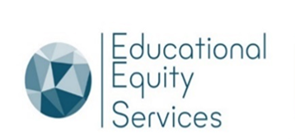 Developing cultural competence
Cultural immersion 
Work with local people (build partnerships, etc)
Spend time understanding the regulations and local customs 
Multifaceted mentoring model (Rabionet et al, 2009):
(i.e.,  establishing  multi‐institutional  collaborations, offering systematic training based on competency development, and creating cross‐disciplinary  research  teams  in  which  mentors  and  mentees  work  together).
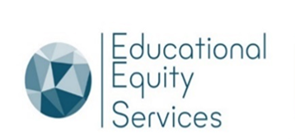 Final thought
As  the diversity of populations studied in research increases, there is a growing   appreciation  that  researchers  should  have  a  basic  awareness  or  perhaps  a   deeper  understanding  of  the  role  that  cultural competence may play in their research.   
Hence, there is a growing need for researchers  to consider how differences in      culture can impact the conduct and interpretation of their research  and  perhaps  equip  themselves  with  skills  to  enhance  their  interaction  and                             communication  with  diverse  potential study participants.
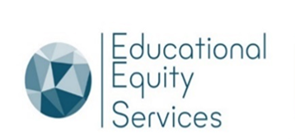 References
Bushy, A. (2008). Conducting culturally competent rural nursing research, Annu Rev Nurs Res., 26, 221­36.
Harvard University (2010). Cultural Competence in Research, The Harvard Clinical and Translational Center. 
Lawless, M, E., Muellner, J., Sehgal, A., Thomas, C., Perzynski, A. (2014). Cultural Competency Education for Researchers: A Pilot Study Using a Neighborhood Visit Approach
Rabionet, S. E., Santiago, E., & Zorilla, C. D. (2009). A multifaceted mentoring model for   minority researchers to address HIV health disparities, American Journal of Public Health, 99(S1), S65­S70